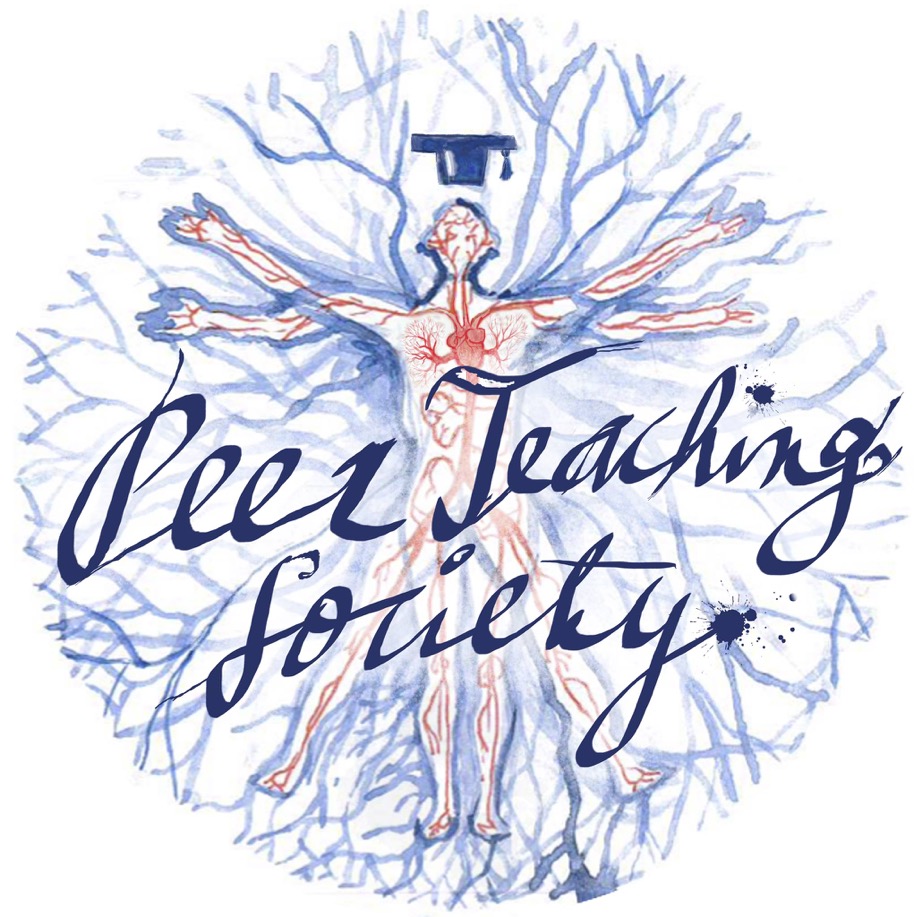 2021/2022
MSK
MSK Revision Session

Tan Hao Wei & Suhail Raihan 
16/2/2022
Aims and Objectives
Osteoarthritis 
 Rheumatoid arthritis
Osteoporosis
Autoimmune rheumatological disorders (e.g. Systemic Lupus Erythematosus (SLE), antiphospholipid syndrome, Sjögrens syndrome, systemic sclerosis, CREST syndrome, polymyositis/dermatomyositis)
Raynaud’s phenomenon
Seronegative spondyloarthropathies (e.g. Ankylosing spondylitis, psoriatic arthritis, reactive arthritis)
Vasculitis (e.g. polymyalgia rheumatica, polyarteritis nodosa)
Crystal arthropathies (e.g. gout, pseudogout)
Paget’s disease of bone
Osteomalacia
Vertebral disc degeneration
Primary and secondary bone tumours, myeloma
Fibromyalgia
Mechanical lower back pain
Infection (e.g. septic arthritis, osteomyelitis)
The Peer Teaching Society is not liable for false or misleading information…
Osteoarthritis
Loss of cartilage + Disordered bone repair
Classical X-ray findings (LOSS)
  L-loss of joint space
  O-Osteophytes formation
  S-Subchondral sclerosis
  S-subchondral cysts
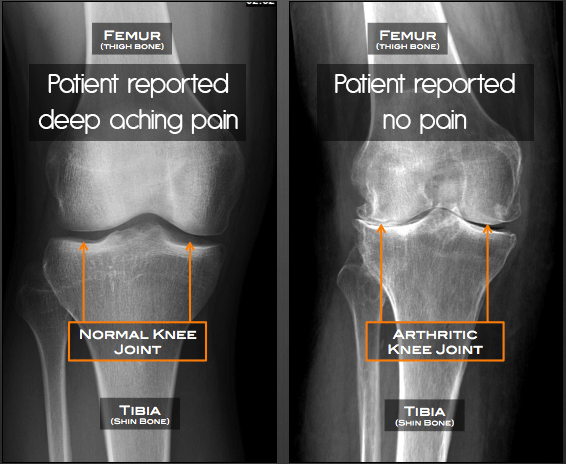 OA-presentation
Most common arthritis 
F>M
Obesity

Mainly in large weight bearing joints (knees, Hips)
Joint pain, worse with movement
Stiffness on rest
Limited joint movement
Bone swelling in fingers (HD Blue picture)
Heberden
Bouchard
OA-presentation
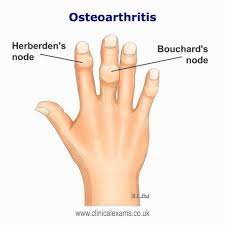 Treatment
Biological
Paracetamol (work up the analgesics ladder)
Cortisol injections
Joint replacement
Social
Weight loss (needed before surgery) 
Lifestyle advice
Rheumatoid arthritis
Autoimmune disease
Symmetrical, deforming, peripheral polyarthris 
F 3X>M
X-ray findings (LOES)
Loss of joint space
Osteopenia 
Erosion of bone
Swelling of soft tissues
RA-presentation
Pain in affected joints 
Deformities of hand
ulnar deviation
Swan neck
Boutenniere deformity
Morning stiffness >30mins
Systemic presentations 
scleritis, pleural effusions, pericarditis
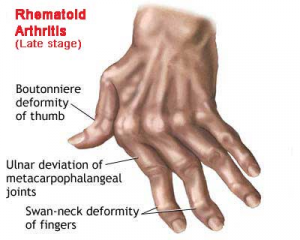 RA
Diagnostic criteria (RF RISES)
- Rheumatoid factor positive
- Finger/hand/wrist involvement
- Rheumatoid nodules present
- Involvement of ≥ 3 joints
- Stiffness in the morning for > 1 hour
- Erosions seen on X-Ray
- Symmetrical involvement
More than 6 weeks, More than 4 of the above
X-ray
Bloods
RF (highly sensitive)
Anti-ccp (more specific)
ESR
Treatment
Methotrexate (to be given with folate)
DMARDs
Steroids 
Biologics (TNF a blockers: Infliximab, B cell inhibitors: Rituximab)
NSAIDS, Opioids for pain management
Felty syndrome
rheumatoid arthritis, splenomegaly, granulocytopenia
Osteoporosis
↓ bone mass/density and micro-architectural deterioration
↑ in bone fragility and susceptibility in fracture
Causes
Endocrine (Cushing’s, Parathyroid)
Haematology (Myeloma)
GI (Malabsorption)
Iatrogenic (use of steroids)
Presentation/Diagnosis
Not clinically apparent until a fracture occurs 

DEXA scan (T-score)
Risk assessment 
FRAX 
Qfracture
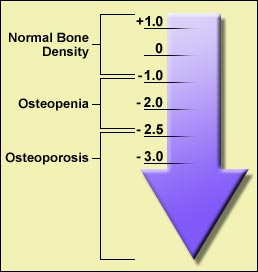 Treatment
Medical
bisphosphonates (oral alendronate/ IV zolendronate)
Monoclonal anitbody (denosumab)
HRT
Social
Lifestyle advice (quit smoking and alcohol)
Calcium and Vit D
Lupus (SLE)
Inflammatory, multisystem autoimmune disorder with arthralgia and rashes
Female 9X >M
Peak 20-40 y.o. 
Type III hypersensitivity
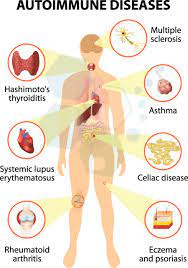 Presentation
Joint pain
Skin - malar rash, discoid rash, photosensitive rash
Serositis - Scleritis, Pericarditis, Pleuritis, Oral ulcers
Kidneys - Glomerulonephritis with proteinuria
CNS - depressions ,psychosis
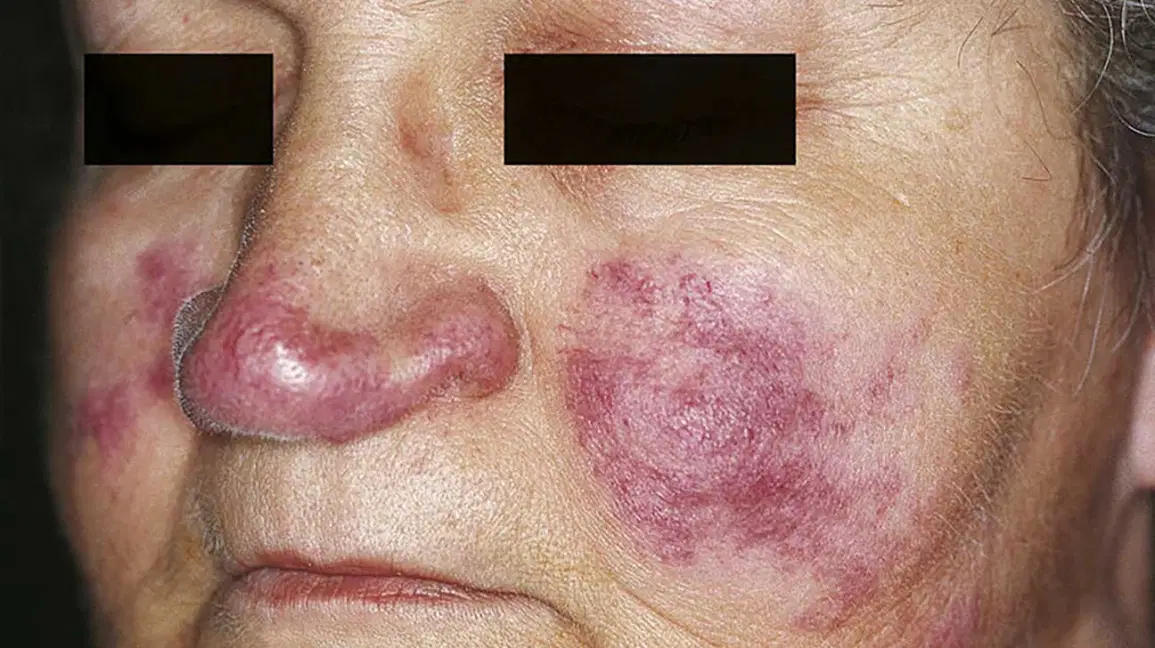 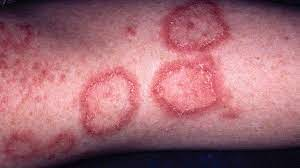 Diagnosis/Treatment
Bloods - ESR/CRP
ANA, Anti-dsDNA, Serum C3 and C4
Steroids
Hydroxychloroquine
Methotrexate
Antiphospholipid
Antibody-mediated acquired thrombophilia characterised by thrombosis (arterial or venous) and/or recurrent miscarriages
Associated with SLE in 20-30%
Signs & Symptoms
Coagulation defects
Livedo reticularis 
Obstetric issues
Thrombocytopenia
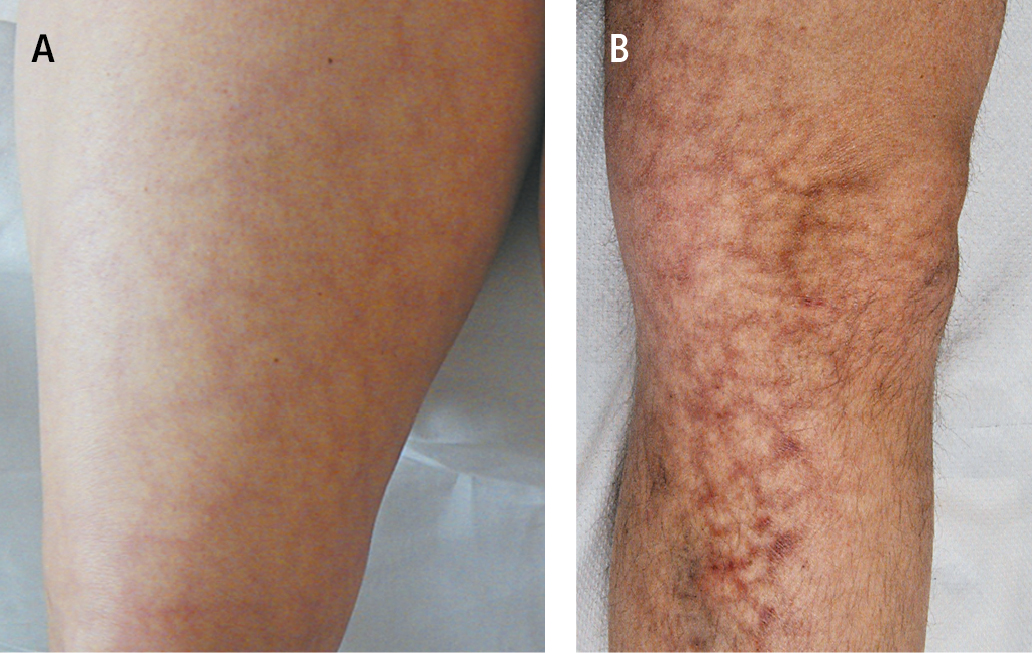 Diagnosis/Treatment
Diagnostic criteria (≥ 1 clinical + ≥ 1 lab)
Clinical criteria: Vascular thrombosis, Pregnancy morbidity 
Lab Criteria: anticardiolipin antibody, Lupus anticoagulant, Anti-Beta 2 Glycoprotein 1 antibody
Lifestyle
aim to prevent CVS issues (avoid smoking, more exercise, healthy diet)
Blood clots (anticoagulate with heparin) 
Chronix (Warfarin)
Pregnancy (heparin and aspirin)
Sjogren's
Chronic inflammatory autoimmune disorder
- immunologically mediated destruction of epithelial exocrine glands, especially the lacrimal and salivary glands
Signs & symptoms
Dry eyes, mouth, Parotid gland enlargement
Joint pain
Raynauds
Systemic features

Associated with RA, SLE, PBC, Scleroderma
Diagnosis/Treatment
Schirmer tear test
Rose Bengal staining and slit lamp exam
Rheumatoid factors, ANA, Anti-Ro, Anti-La
Lifestyle - Humidifier, Eye drops, Mouth wash
Medications - NSAID, Hydroxychloroquine
M3 agonist - pilocarpine
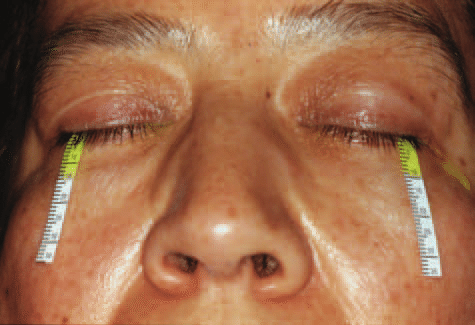 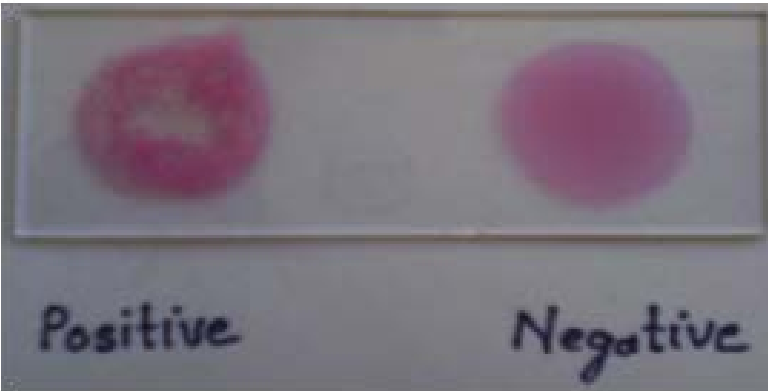 Raynauds phenomenon
Intermittent spasm in the arteries supplying the fingers and toes usually precipitated by cold and relieved by heat
Associated with SLE, Systemic sclerosis, RA, dermatomyositis 
Can also be caused by vibrational tools, smoking, use of Beta blockers
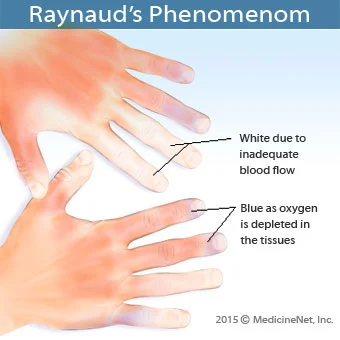 Treatment
Lifestyle - protect the hands, stop smoking
Medications - CCB
Systemic sclerosis
Multisystem autoimmune disease in which there is increased fibroblast activity (↑ collagen deposition), resulting in abnormal growth of connective tissue.
Highest case specific mortality of any autoimmune rheumatic diseases
Signs and Symptoms
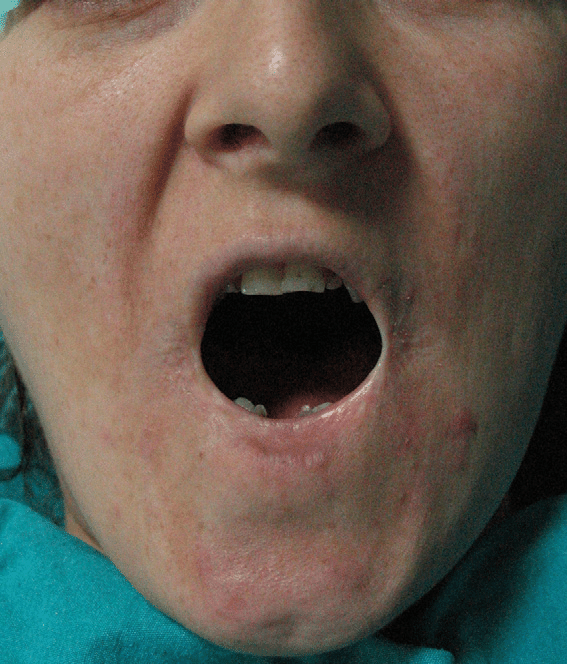 Limited
skin involvement limited to hands, face, feet and forearms
characteristic ‘beak’-like nose and small mouth
Microstomia
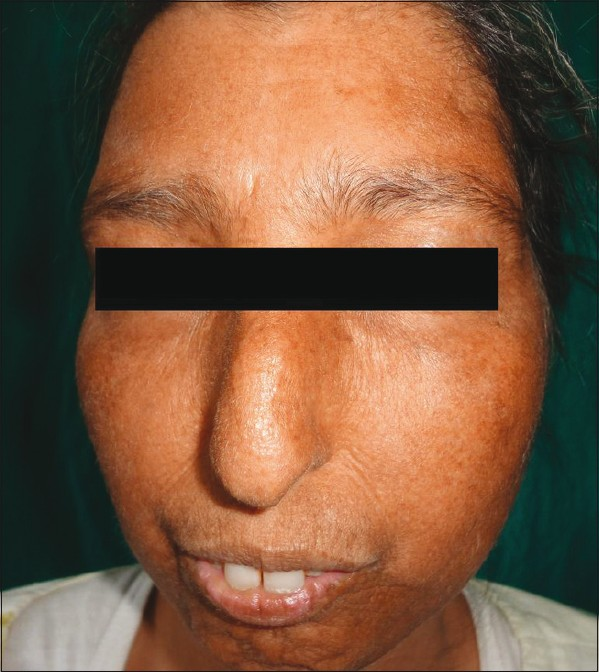 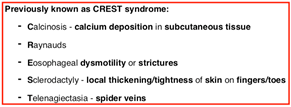 Sign and symptoms
Diffuse
skin changes develop more rapidly and are more widespread
Raynaud’s phenomenon coincident with skin involvement
GI, Renal, Lung involvement
Diagnosis/Treatment
Limited - ACAs
Diffuse - Anti-topoisomerase, Anti scl-70
ANAs
ESR (normal)
If renal involvement, there may be anemia
Lifestyle - avoid smoking, handwarmers
Medications - 
GI - PPIs, Antibiotics
Renal - ACEi
Pulmonary fibrosis - cyclophosphamide
Poly/dermato myositis
Polymyositis is a RARE muscle disorder of unknown aetiology in which there is inflammation and necrosis of skeletal muscle fibres
Dermatomyositis is poly + skin involvement
Signs and Symptoms
Polymyositis 
symmetrical progressive muscle weakness and wasting affecting the proximal muscles of the shoulder and pelvic girdle
- pain and tenderness are uncommon
- can lead to respiratory failure if respiratory muscles involved
Dermatomyositis 
heliotrope (purple) discoloration of eyelids
Scaly erythematous plaques over the knuckles
arthralgia, dysphagia resulting from oesophageal muscle involvement and Raynaud’s phenomenon
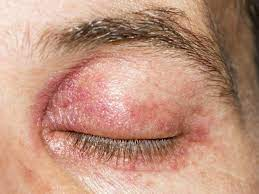 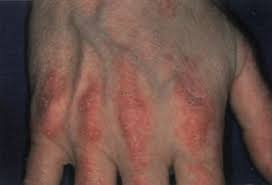 Diagnosis/Treatment
Muscle Biopsy 
Bloods 
serum creatine kinase, aminotransferases, lactate dehydrogenase and aldolase all ↑
Immunology
ANA, Anti jo1, anti mi2
Oral prednisolone
Stronger Immunosuppresssants
Symptomatic treatment of skin disease
Paget’s
localized disorder of bone remodelling 
↑ osteoclastic bone resorption followed by ↑ formation of weaker bone
Leads to structurally disorganized mosaic of bone (woven bone)
incidence ↑ with age, rare under 40 y.o
- affects up to 10% of individuals by the age of 90
Signs and symptoms
60-80% are asymptomatic, minority will have various symptoms;
- bone pain
- joint pain 
- deformities, in particular bowed tibia and skull changes
- neurological complications
 - nerve compression of 8th cranial nerve causing deafness
 -blockage of aqeuduct of sylvius causing hydrocephalus
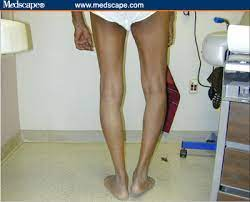 Diagnosis/Treatment
Bloods - Increased ALP, normal calcium and phosphate
Urinary hydroxyproline increase 
X-rays - Findings of osteoarthritis
Bisphosphonates, NSAIDS
Osteomalacia
Defective mineralization of newly formed bone matrix or osteoid in adults, due to inadequate phosphate or calcium, or due to ↑ bone resorption (hyperPTH)
Rickets - defective mineralization at epiphyseal growth plate aka osteomalacia in children
Causes
malnutrition (most common)
drug induced
defective 1-alpha hydroxylation
Liver disease
Signs and Symptoms
Osteomalacia
widespread bone pain and tenderness
gradual onset and persistent fatigue
muscle weakness, parasthesia, waddling gait
fractures
Rickets 
leg-bowing and knock knees
- tender swollen joints
- growth retardation
- bone and joint pain
dental deformities – delayed formation of teeth, enamel hypoplasia
- enlargement of end of ribs (‘rachitic rosary’)
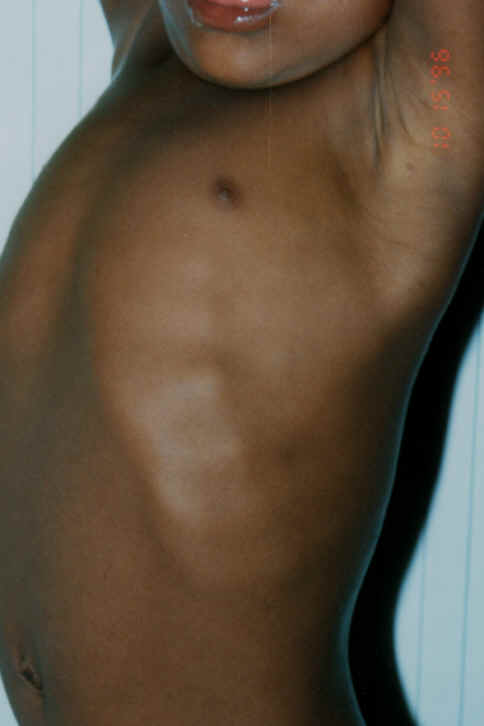 Diagnosis/treatment
Bloods - U&Es, Serum ALP, Vit D
X-rays - defective mineralisation, rachitic rosary
Lifestyle - nutrition, sunlight
Medications - Vit D replacement 
Malabsorption/Renal disease - IM calcitriol
RED HOT SWOLLEN JOINTS
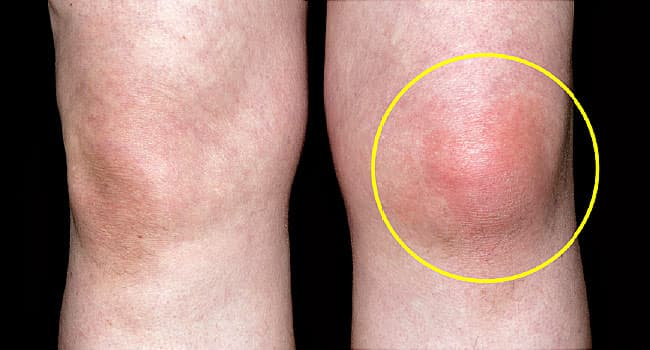 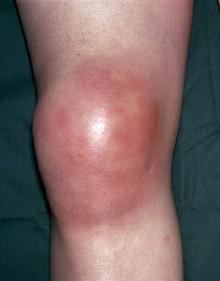 [Speaker Notes: what are the differentials? 
how to differentiate septic arthritis and gout clinically ?]
Septic Arthritis
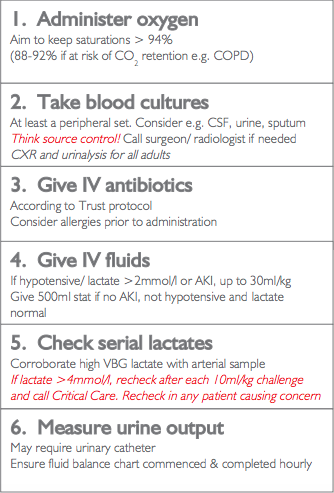 LIFE THREATENING 
40 year old man rushed into A&E with a juicy red hot swollen joint. He has cold peripheries and is confused with the following readings
T: 40 degrees
HR: 140 bpm 
RR: 30
What would you like to do?
[Speaker Notes: For hot joints - add on a joint aspiration 
Give 3 take 3 
Treatment - Abx specific to bacteria & supportive]
Causes & Risks
IVDU
Immunocompromised 
Intra-articular injections
Common Bugs: 
S. Aureus
Neisseria Gonorrhoea 
Gram -ve Bacteria - E. Coli
Haemophilus Influenza (specific for kids)
Treatment
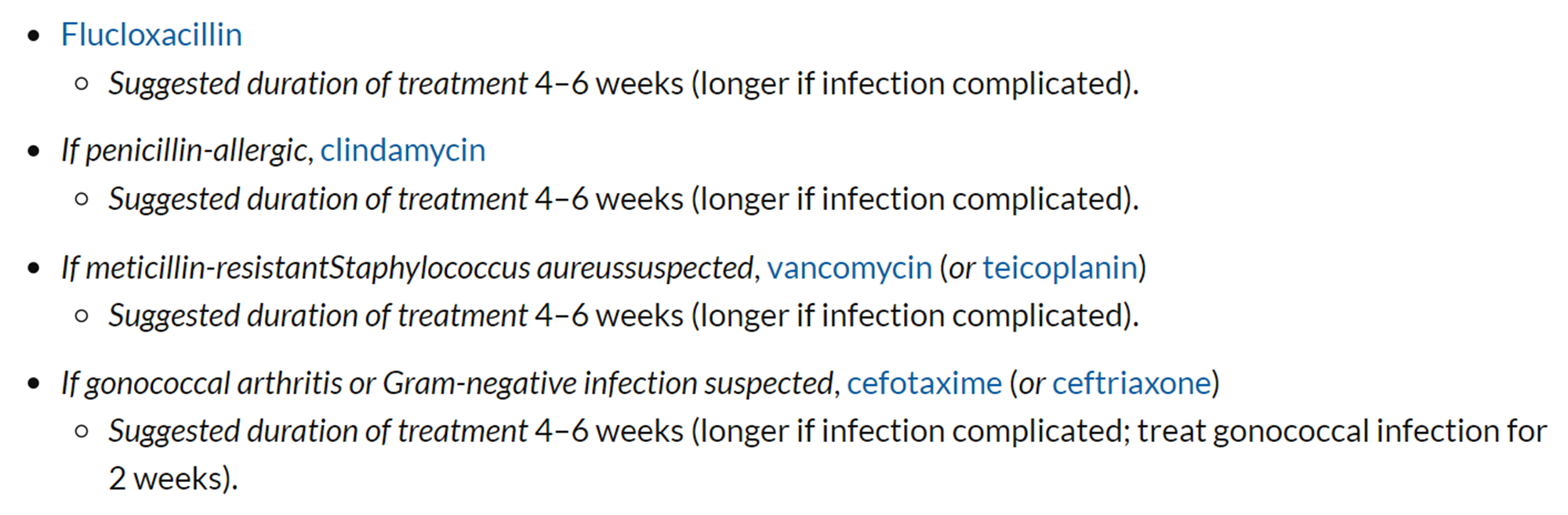 Hyperuricaemia
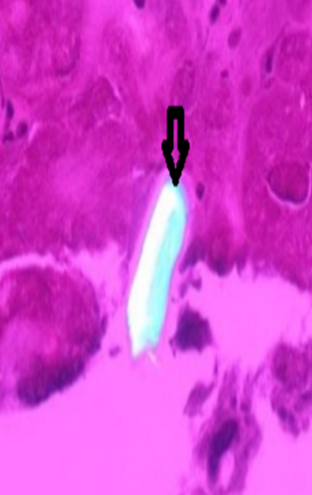 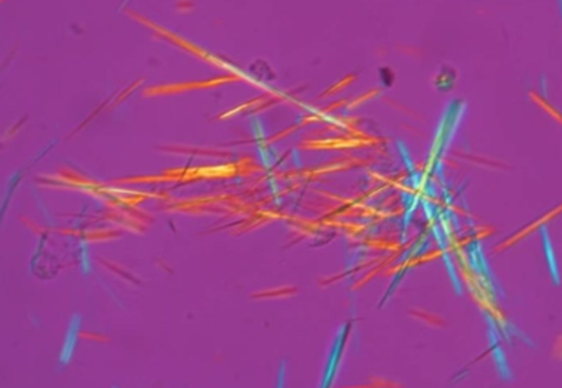 Pseudogout = Positive Birefringent 
Ca Pyrophosphate
Gout = Negatively Birefringent 
Monosodium Urate
How it works
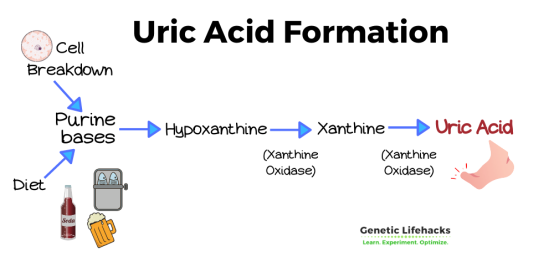 [Speaker Notes: Uric Acid formation ⇒ Production > Excretion - renals]
How it works
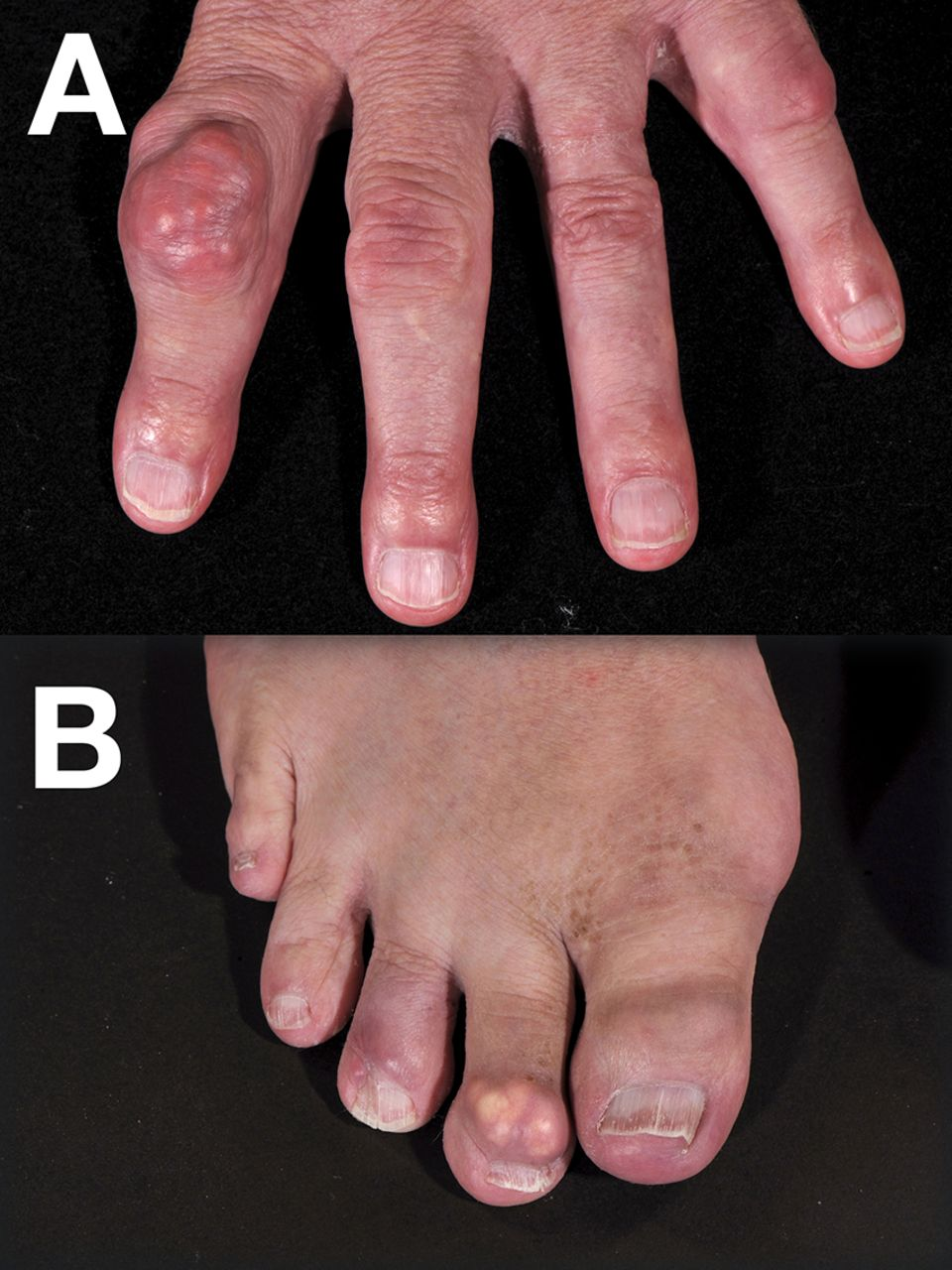 Build up of uric acid → ppt as uric acid crystals (MU) 
→ deposits in joint spaces 
causing inflammation!
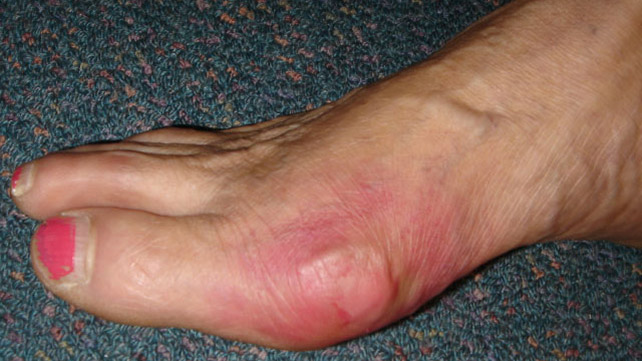 Tophi Gout
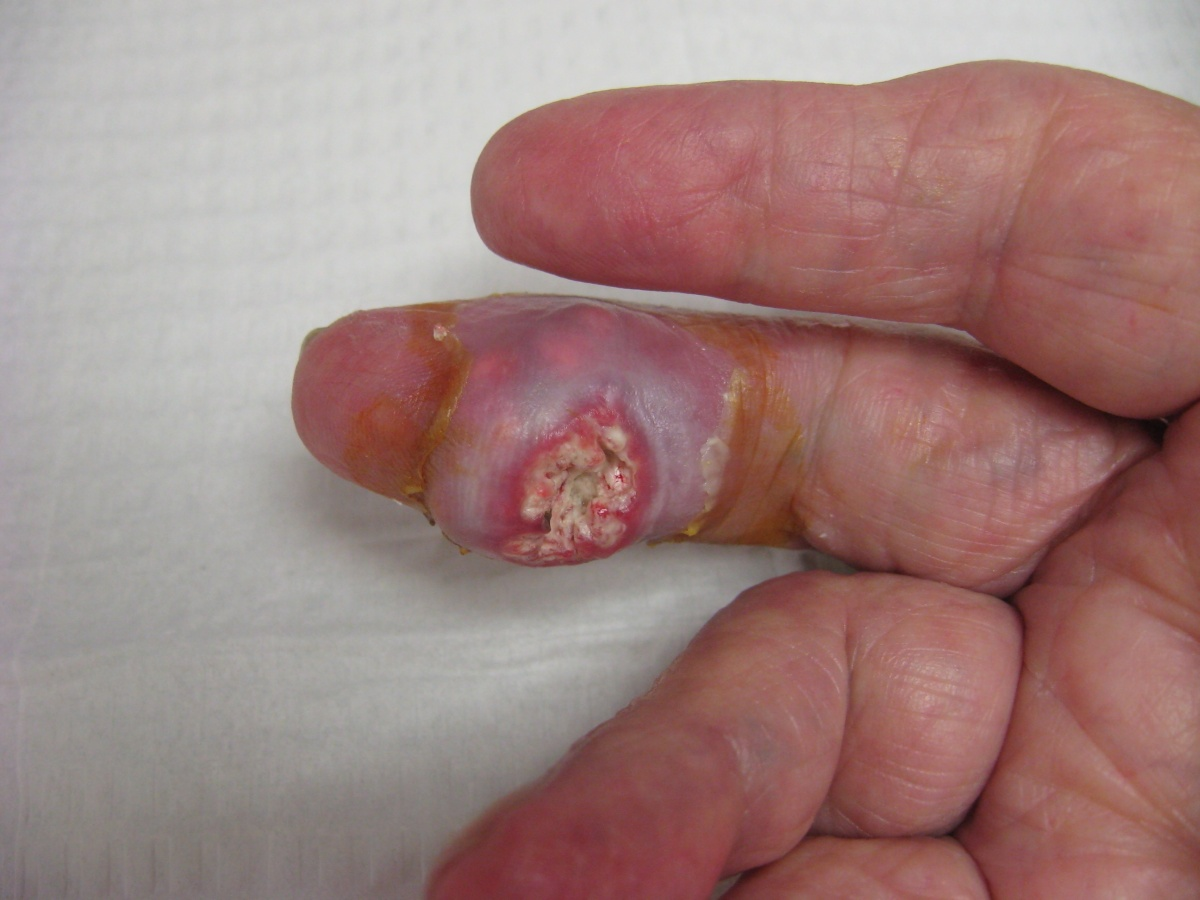 [Speaker Notes: Takes 10 years from the first attack for tophi to develop]
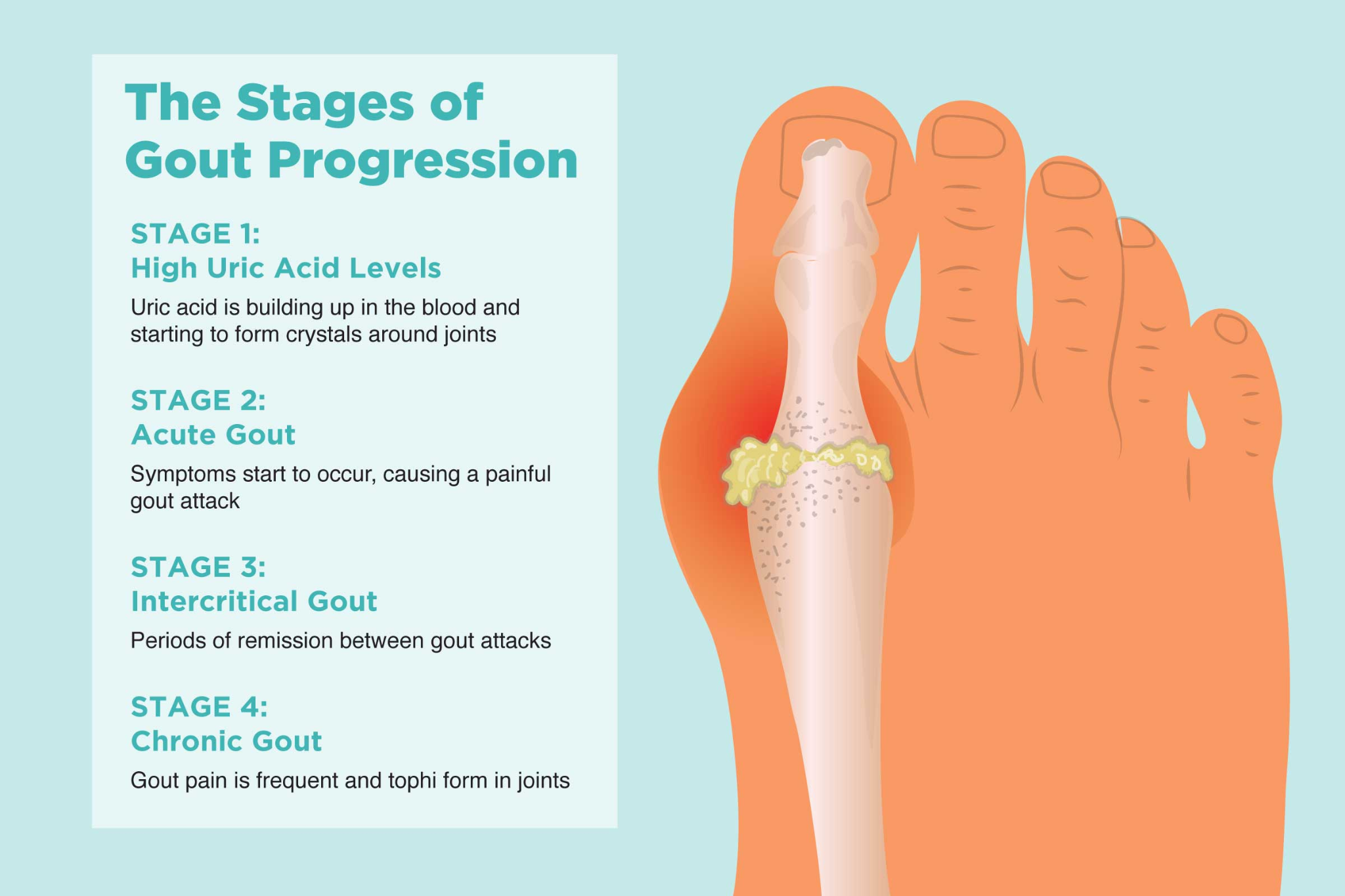 Hyperuricaemia
Definition: > 420 µmol/L (M)/ 360 µmol/L (F)
How would they present?
Asymptomatic 
1 in 5 will develop gout
[Speaker Notes: asymptomatic]
Causes & Risks
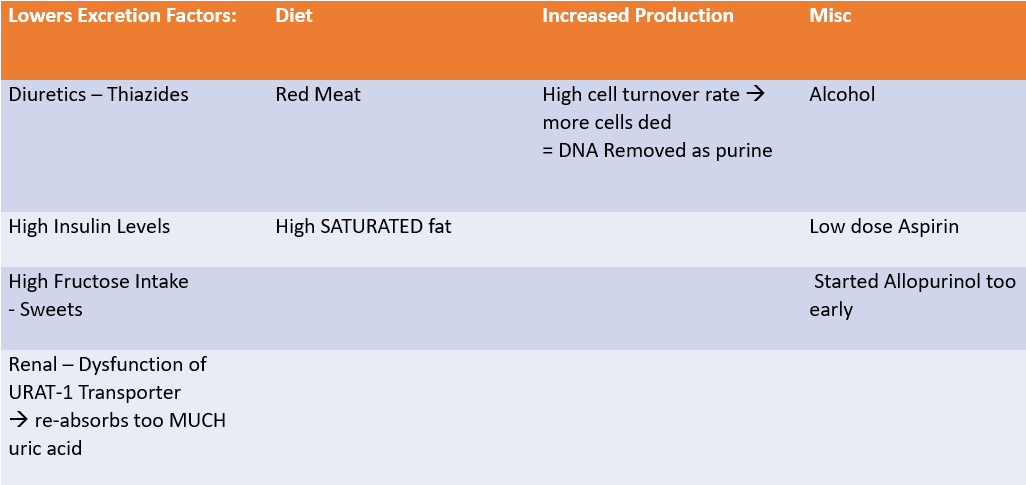 [Speaker Notes: Structure: 
Congenital / Genetics
Infection
Inflammatory 
Trauma
Iatrogenic
Miscellaneous - Lifestyle / DIet / Alcohol / Smoking]
Ix
Sx
Red, Hot joint
Painful 
Swollen 
Acute onset

Most common joint:
Big Toe

Midfoot, ankle, knee, wrist
1st Line: 
Bloods 





Gold standard: Joint aspiration
U&E + eGFR - Renal Fx
Uric Acid Levels & 4-6 weeks after to confirm HyperUricaemia
[Speaker Notes: However, testing for urate crystals in joint fluid or tophi is often not practical.]
Management Plan
ACUTE
1st Line: 
NSAIDs or Colchicine

2nd Line:Intra-articular Steroid Injection 

Lifestyle Advice
CHRONIC
1st Line: 
Allopurinol - inhibit Xanthine Oxidase 

2nd Line:Febuxostat
[Speaker Notes: First line is dependent on other co-morbidities / drug interactions
Lifestyle - weight loss, exercise, diet, alcohol consumption, and fluid intake. 
Consider co-prescribing colchicine w allopurinol - for 6 mths]
Osteomyelitis
Infection of bone marrow
3 main ways of entry 
haematogenously 
open wound
contiguously: Skin into blood
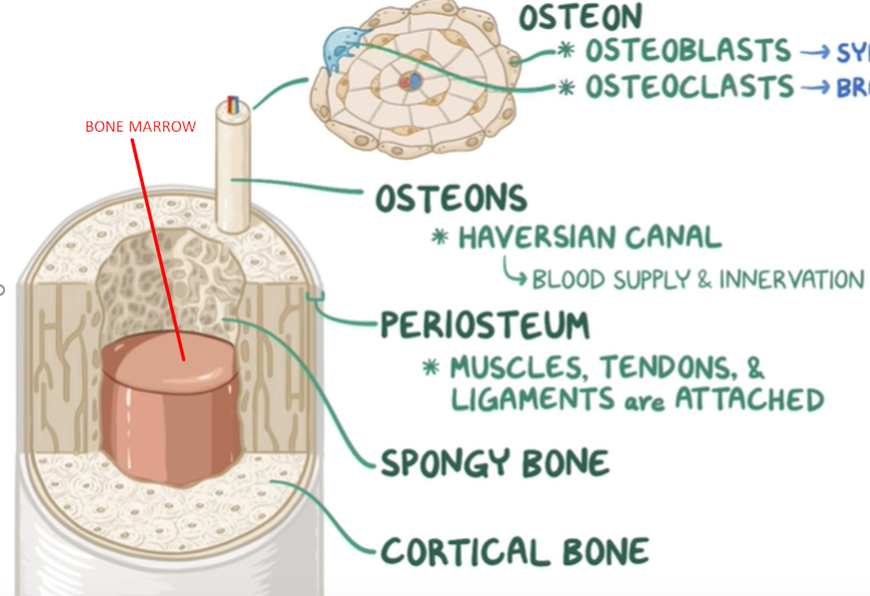 [Speaker Notes: Can be bacterial / viral]
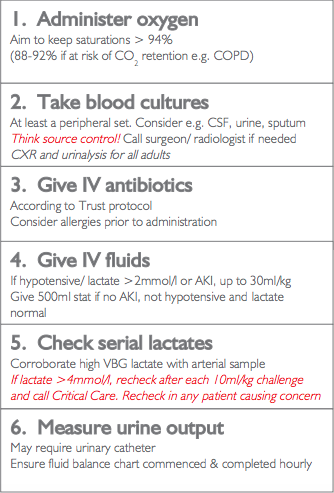 Case
24 year old came in with high fevers, malaise and pale peripheries. He has a record of being an IVDU. He mentioned using a needle he found on the streets for his last drug abuse. You suspect sepsis.

What would you like to do?
Sepsis 6 
Bone Biopsy 
Joint X Ray - determine severity of dmg
[Speaker Notes: sepsis 6]
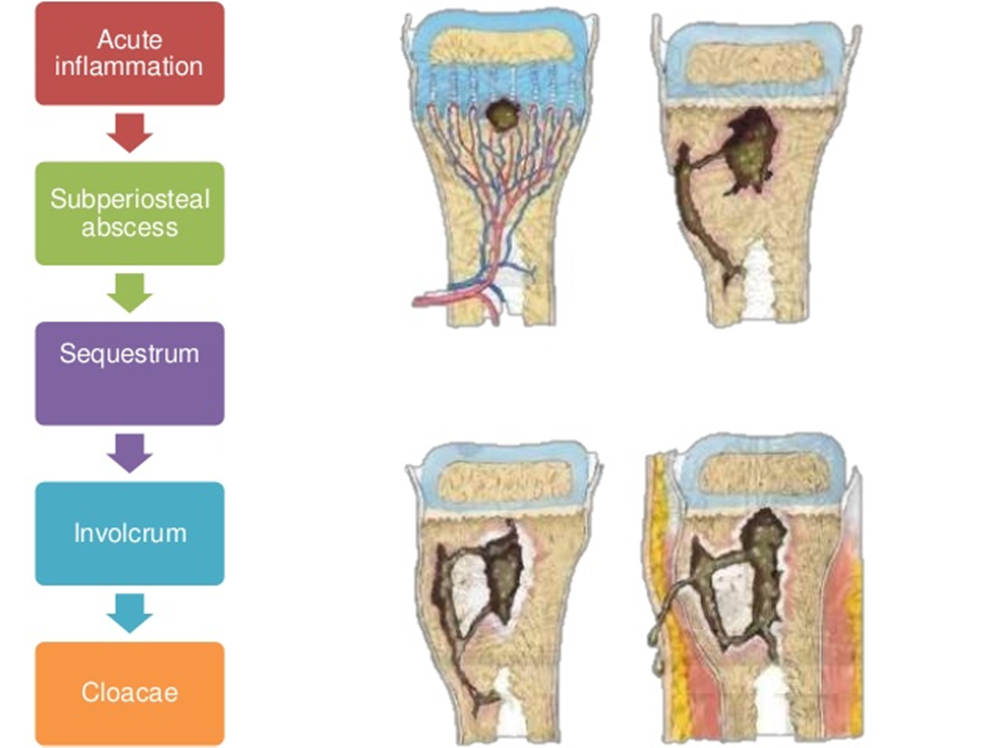 [Speaker Notes: sequestrum - necrotic bone within the pus 
Involcrum – new bone surrounding sequestrum 
Cloacae - opening to allow dead bone and pus to come out]
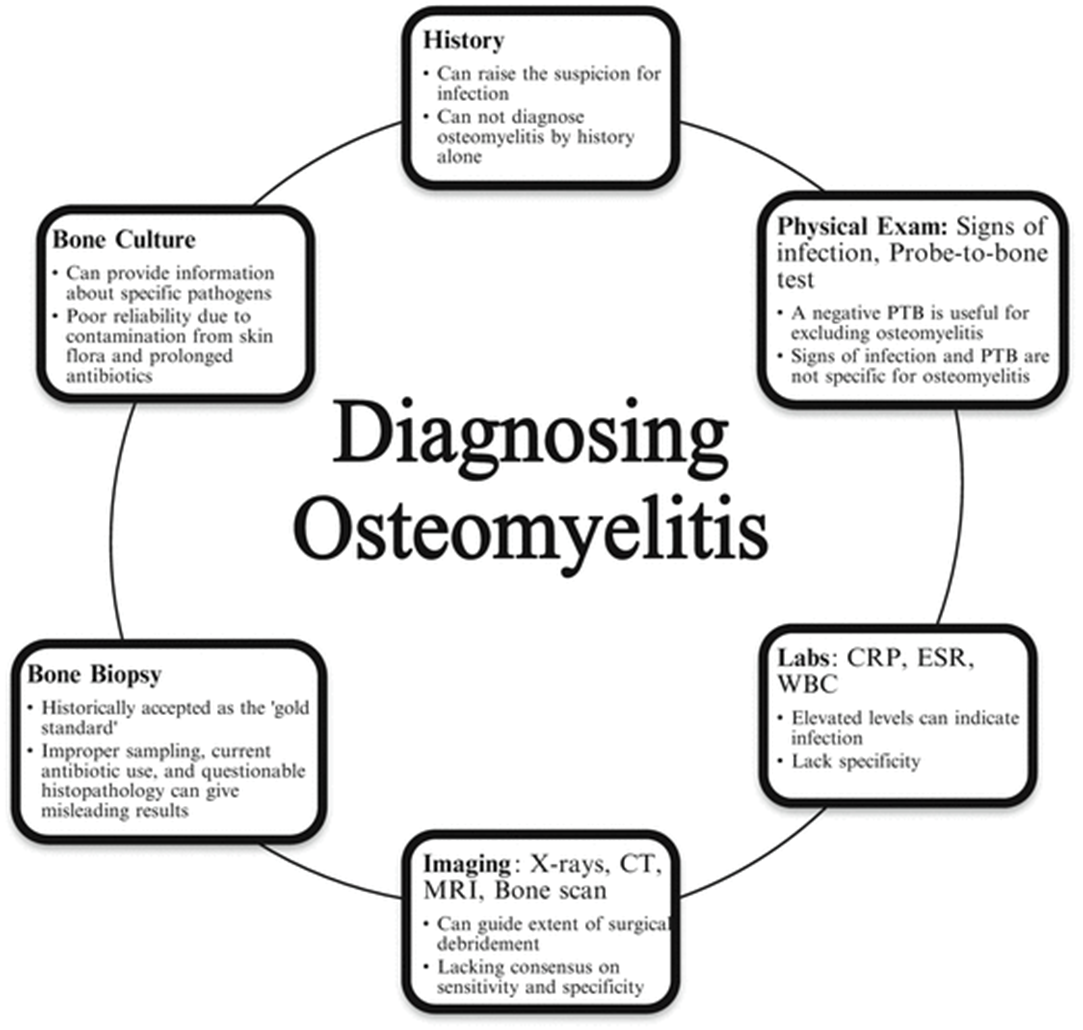 Seronegative Spondyloarthropathies
Umbrella Term for conditions w these similar features
1 Axial Inflammation
2 Asymmetrical Peripheral Arthritis
3 Seronegative = NO RHEUM FACTOR
4 HLA B27 association
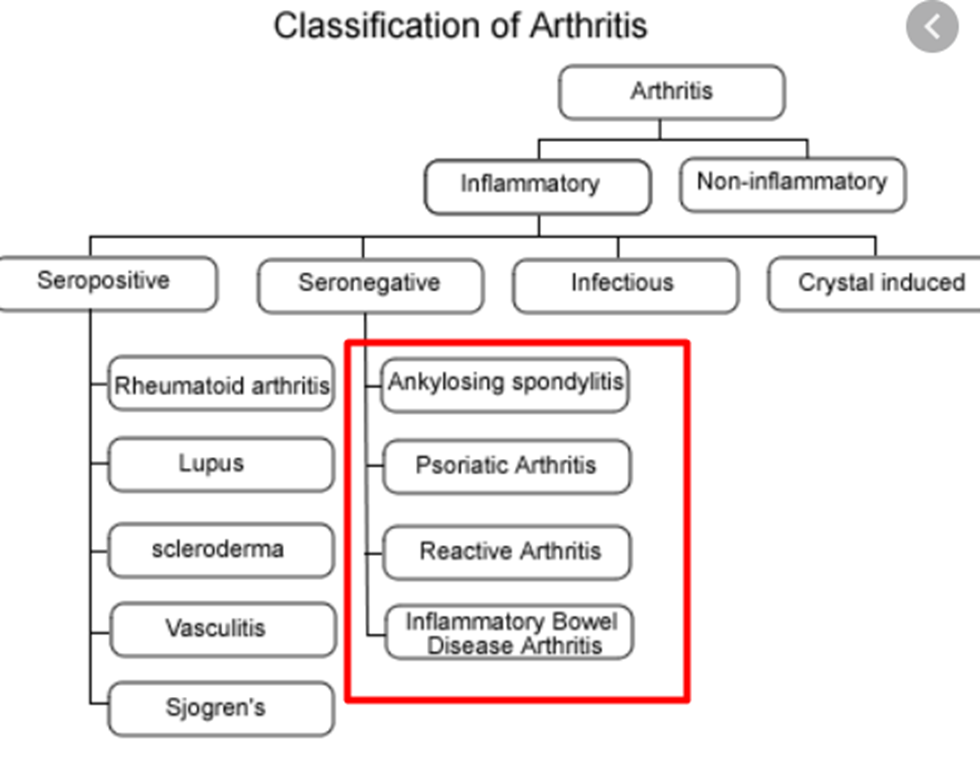 Presentation - SPINACHEE
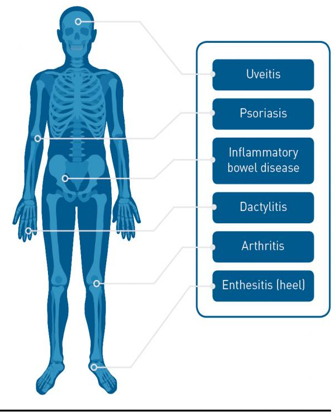 Sausage DIgits
Psoriasis
Inflammatory Back Pain 
NSAIDs - good response
Arthritis 
Crohn’s Disease
HLA B27 
Eye - Uveitis 
Enthesitis
Ankylosing Spondylitis
Inflammation of sacroiliac joints 
Loss of spinal movements

Ix 
Bloods - HLA B27 
X Ray - Bamboo Spine
X Ray
Sacroiliac Joints – eroded & sclerotic
Unclear margin btw rims
Bone spurs aka syndesmophytes
Bamboo Spine due to fusion
AS
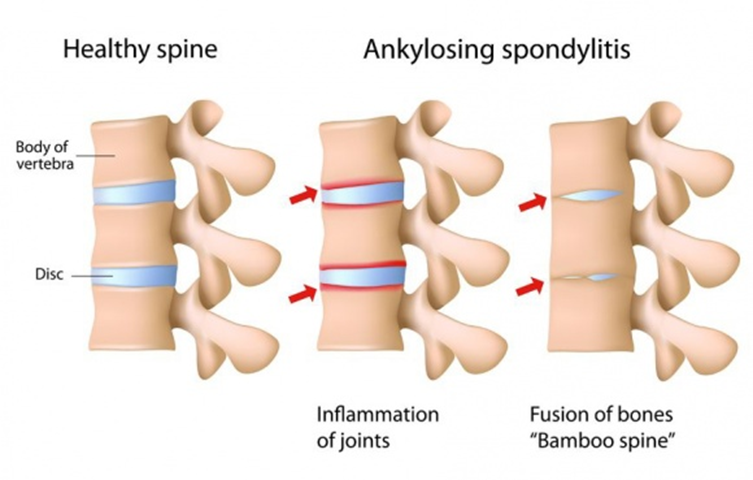 b) Reactive Arthritis
Mainly due to infection 
think about RA when someone has an active sexual hx
S&S 
Can’t see - Uveitis 
Can’t pee - Urethritis 
Can’t climb a tree - Enthesitis
Other niche Sx
Keratoma Blennorhagica
Circinate Balanitis
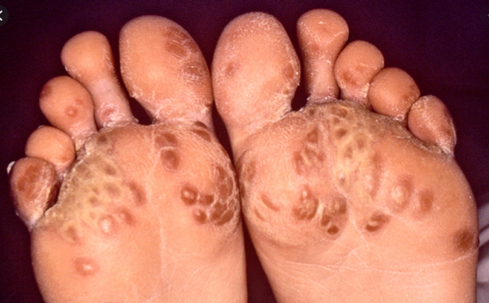 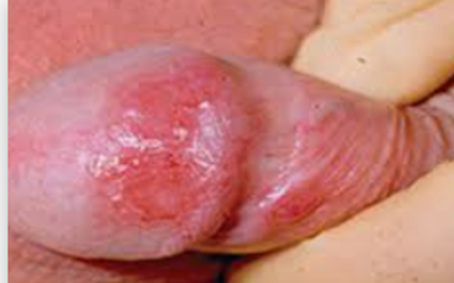 Ix
Bloods - inflammatory markers 
erythrocyte sedimentation rate (ESR)
C-reactive protein (CRP)
antinuclear antibody (ANA)
rheumatoid factor
Imaging - determine extent of damage from enthesitis
c) Psoriatic Arthritis
Occurs in 10-40% of people w psoriasis
S&S 
Painful, swollen, stiff joints
psoriatic plaques
Dactylitis

Telescopic Fingers 
What would you see on X Ray?
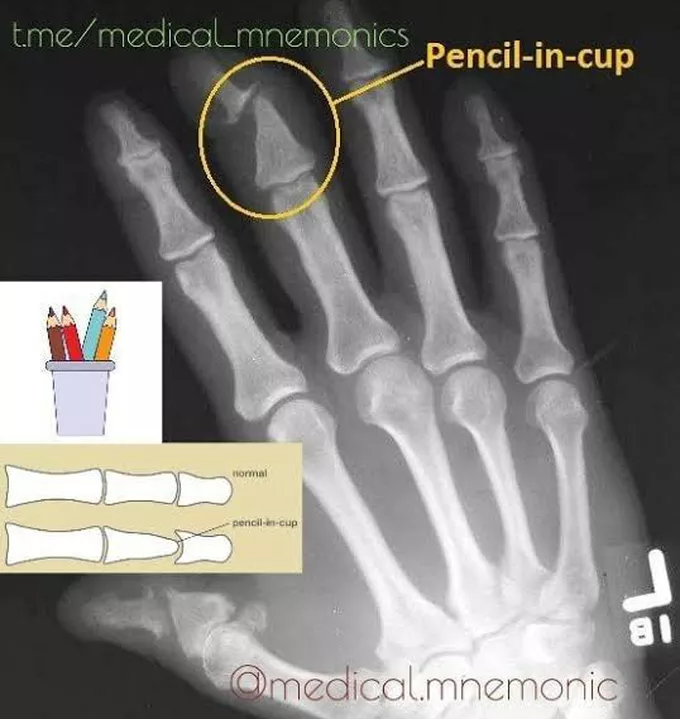 Tx for HLA B27
Supportive 
Pain Management - NSAIDs or Corticosteroids
Biological Therapy - Infliximab
Back Pain
Hx Taking - SOCRATES

Differentials - Congenital / Trauma / Infection / Inflammation / Iatrogenic / Miscellaneous
most common: 
Mechanical
Differentials
Congenital 

Infection - osteomyelitis

Inflammation - HLA B27 / osteoporosis / Osteoarthritis / Pyelonephritis 

Trauma - Fracture
Iatrogenic 

Malignant - MM / Metastases 

Lifestyle - posture / overuse
[Speaker Notes: PKD, Aortic ANeurysm 
Prostatitis]
Red flags for LBP
Cauda equina syndrome.
Cancer of the spine.
Spinal fracture due to trauma or osteoporotic collapse.
Spinal infection.
Based on differentials & red flags, Ix?
Bloods 
Inflammatory markers
FBC - anaemia / WBC
ALP levels

Imaging 
DEXA Scan 
MRI - better at imaging bone pathology
Tx for mechanical back pain
Analgesia Ladder
Paracetamol
NSAIDs
Weak Opiates
Strong Opiates
Neuropathic Pain Tx - Gabapentin / Tricyclic
Other Mx Plans
Lifestyle advice
Physiotherapy
Fibromyalgia
Chronic Pain Syndrome 
Widespread over body 
11 out of 18 points

Female
> 3 months 
No organic cause
Non-Nociceptive Pain
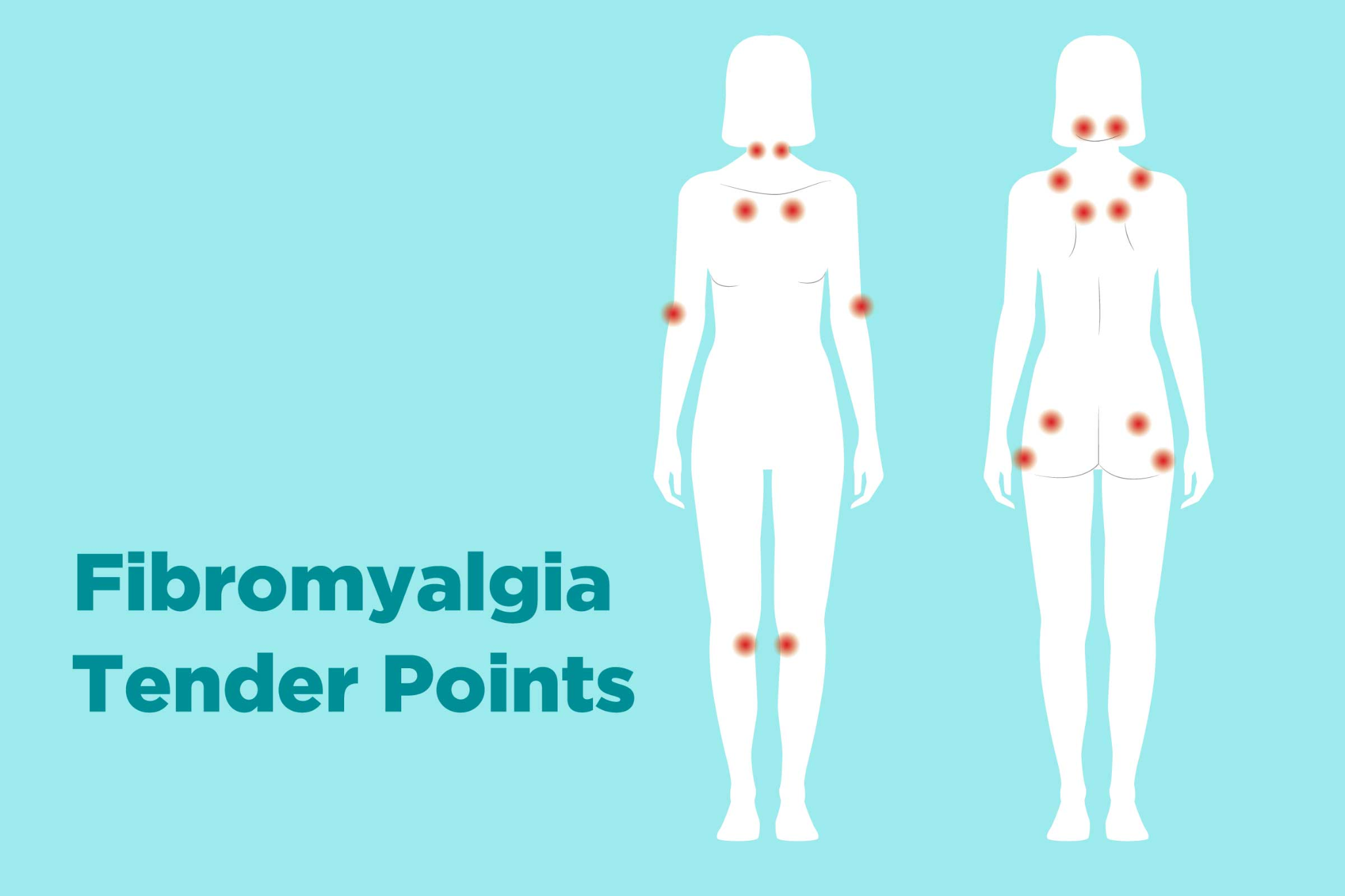 [Speaker Notes: nociceptive = dmg to tissue]
Ix
Tx
Exclude all other differentials with bloods & imaging
Neuropathic Pain relief
TCA
Gabapentin 
Pregabalin

Opiates
Bone Tumours
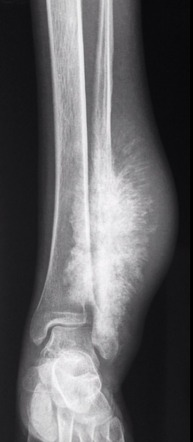 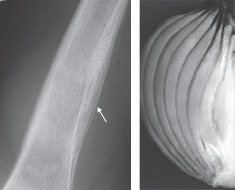 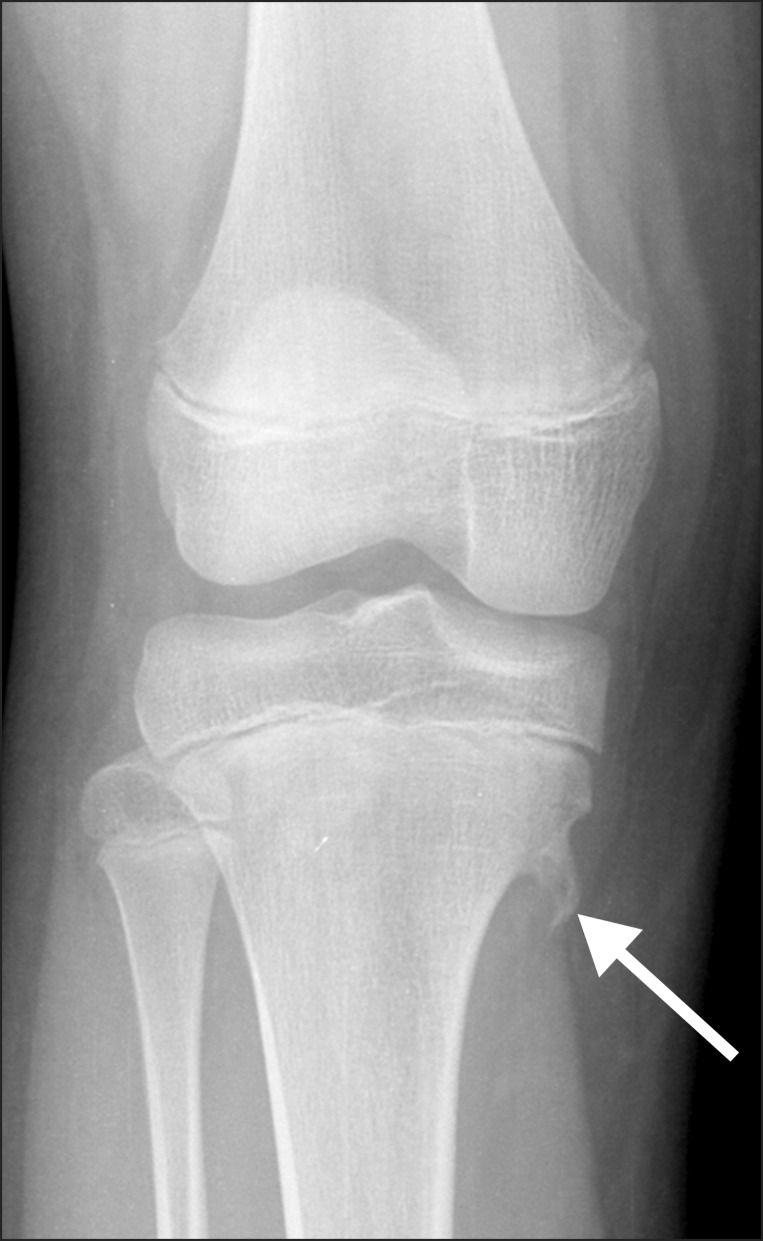 [Speaker Notes: L to R
Sunburst appearance - osteosarcoma
Onion skin changes - Ewing
Exostosis - Osteochondroma]
Osteosarcoma
Primary bone malignancy 
KIDS
metaphysis of long bones
a/w Paget’s Disease
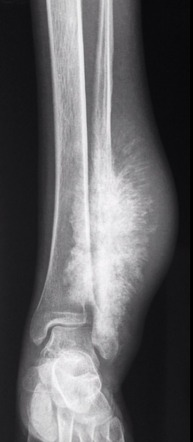 [Speaker Notes: Tibia, fibular, femur / humerus, radius, ulna]
Ewing Sarcoma
super rare

From mesenchymal cells
Originating from long bones as well
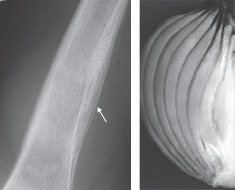 Osteochondroma
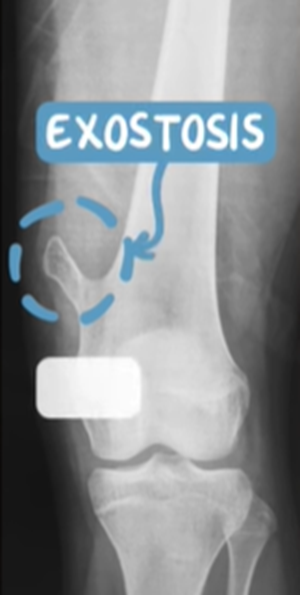 Benign
v common in M < 25yo

overproduction of bone which deposits on metaphysis
Secondary Bone Tumours
Prostate
Breast
Kidneys
Thyroid
Lungs

PBKTL = Lead Kettle
Brostate
Breast
Bidneys
Byroid
Bronchus

5 B’s
Investigations
Bloods
FBC 
U&E 
ALP 
PSA
Imaging
X Ray - Lytic Lesions
CT Scans - metastases
Management
Pain Management 
Bisphosphonates 
Radiotherapy 
Chemotherapy
Conclusion
Questions feel free to email -
hwtan1@sheffield.ac.uk
Rsuhailnuruddin1@sheffield.ac.uk
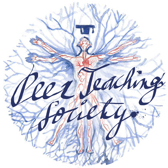 The Peer Teaching Society is not liable for false or misleading information…
Feedback
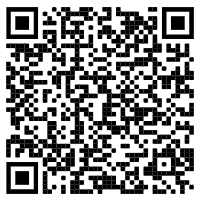 https://docs.google.com/forms/d/e/1FAIpQLSf64bHCmikSnTlA6fz27T9dwn8x0_8Zzs3JSPXjDY5OZK1lAg/viewform?usp=sf_link
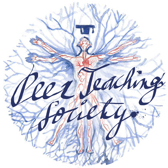 The Peer Teaching Society is not liable for false or misleading information…
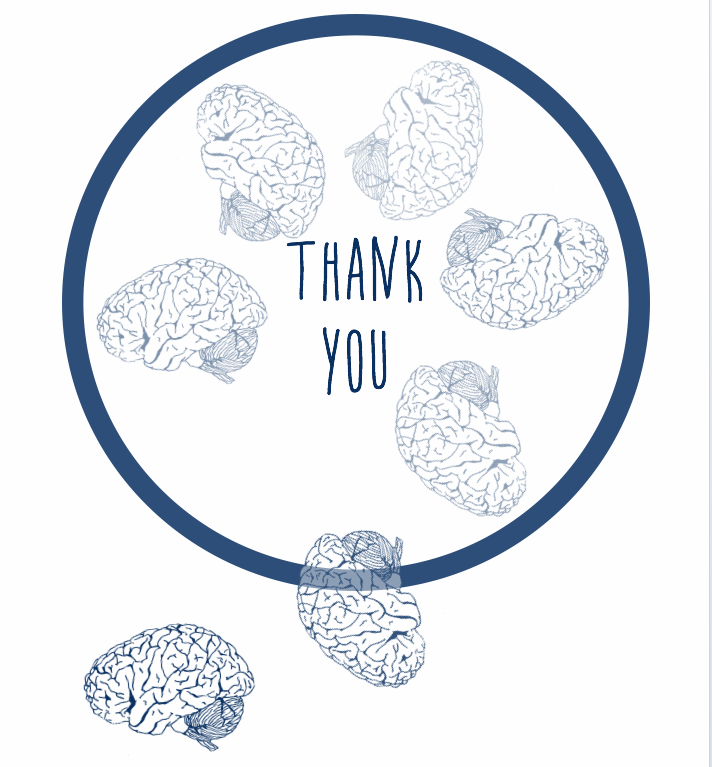